Қ.Өскенбаев атындағы Қима орта  мектебі
Сыныбы: 10Пәні: ӘдебиетТақырыбы: Абай Құнанбаев. Нәтиже сабақ.Пән мұғалімі:  Нургалиева  А.Д.







 2018  оқу жылы
www.ZHARAR.com
Психологиялық   дайындық
Мен өзіммен  достасқан әлемде өмір сүремін!Менің  айналамда  сүйкімді  адамдар  өмір  сүреді, олар маған  әрқашан көмектеседі!
Мен  өз  күшіме  сенемін!
Мен бұл өмірдің  ең  тамаша  кереметтеріне  лайықпын және  оны қуанышпен  қарсы аламын!
Мен не  қалаймын, соның  барлығына қол жеткіземін!
Өмірдің барлық  жақсылықтары  мен үшін!
Менің  барлық  армандарым  орындалады!
Мен бәрін дұрыс жасайтыныма сенімдімін!
Мені  бәрі  жақсы көреді!
www.ZHARAR.com
ІІ.Қызығушылықты ояту. «Ой қозғар» әдісі
Өлең  қалай  аталады?
Ақырын жүріп,анық бас,
Еңбегін  кетпес далаға.
Ұстаздық  қылған жалықпас,
Үйретуден  балаға.
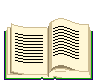 www.ZHARAR.com
Асыл сөзді іздесең,Абайды оқы, ерінбе.Адамдықты көздесең,Жат тоқып ал көңілге.                                                Сұлтанмахмұт Торайғыров
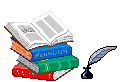 www.ZHARAR.com
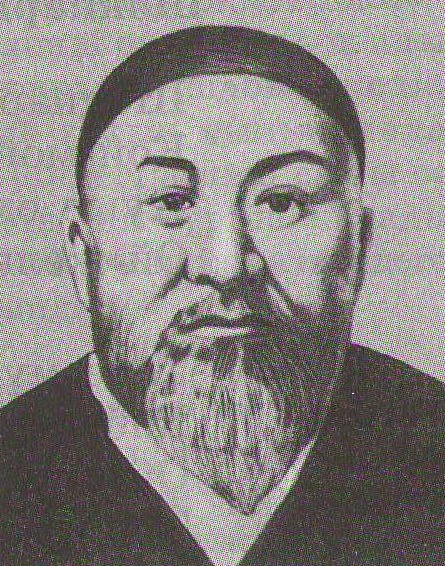 Абай Құнанбаев(1845-1904)
www.ZHARAR.com
ІІ.Үй тапсырмасын тексеру


 Абай   Құнанбайұлының  өмірі  мен  шығармашылығы. 
Өлеңдерін  оқу.
www.ZHARAR.com
Сандар  сөйлейді
1845 жыл-
1886-1889-
27-

         Дұрыс-Бұрыс
Абай  Құнанбайұлы  Алматы облысында  дүниеге  келді.
Абайдың  әжесі- Ұлжан
Абайдан  «Масғұт», «Ескендір» және «Әзім  әңгімесі» атты  үш  дастан  қалды.
Абай  он жасында  Семейге  оқуға  келді.
Абай  оқыған  оқу  орны- Омбы  кадет  корпусы
www.ZHARAR.com
Тест сұрақтары. 1-топ.
1.Абай өмір  сүрген  жылдар
А)1843-1904
В)1845-1904
С)1854-1902
Д)1846-1905
Е)1845-1902
2.Абай оқыған оқу орны
А) «Ғалия» медресесі
В)  Мұғалімдер семинариясы
С)  Омбы кадет корпусы
Д)   «Ахмет  Риза»медресесі
Е)Ауыл  мектебі
3. Абайдың  поэмасы
А) «Еспенбет»
В) «Ескендір»
С) «Еңлік-Кебек»
Д)  «Қозы  Көрпеш-Баян  сұлу»
Е)  «Қыз  Жібек»
www.ZHARAR.com
4. «Жүрегімнің  түбіне  терең  бойла,
Мен  бір  жұмбақ  адаммын оны да ойла»,-деген өлең жолдары  Абайдың  қай өлеңінен алынған?
А)  «Білімдіден  шыққан сөз»
В) «Қараңғы түнде тау қалғып»
С) «Ғылым таппай мақтаңба»
Д) «Әсемпаз  болма әр неге»
Е) «Өлсем, орным  қара жер  сыз  болмай  ма?»
5. «Абайды таныту арқылы біз  Қазақстанды әлемге танытамыз»,-деген  кімнің  сөзі?
А) М.Әуезов
В) Ғ.Мүсірепов
С)Қ.Кулиев
Д)Ш.Айтматов
Е)Н.Назарбаев
6. Абайдың  өлең  құдыреті  туралы  туындысы
А) «Өлең-сөздің  патшасы,сөз сарасы»
В) «Құлақтан кіріп  бойды алар»С) «Әсемпаз болма әр  неге»Д) «Ғылым  таппай мақтаңба»Е) «Жасымда ғылым бар деп ескермедім»
www.ZHARAR.com
7.Мына  өлең жолдары қай өлеңнен алынған? «Өлді деуге  сыя ма, ойлаңдаршы,  Өлмейтұғын  артына сөз қалдырған?»
А) «Өлсем,орным  қара  жер сыз болмай ма?»
В)  «Өлсе  өлер табиғат,адам  өлмес»С) «Мен жазбаймын өлеңді  ермек үшін»Д) «Ішім өлген,сыртым сау»Е) «Әм  жабықтым, әм жалықтым»
8. Абай қара сөздерінің  жалпы  саныА)25В)45С)35Д)55Е)159. Абайдың  Пушкиннен  аудармасыа)  «Теректің   сыйы»в) «Есек  пен  бұлбұл»с) «Татьянаның  Онегинге  жазған  хаты»д)  «Қараңғы түнде  тау қалғып»е) «Желсіз  түнде  жарық  ай»
10.Абайды  әлемге  танытқан  жазушыА) С.МұқановВ)М.ӘуезовС)Ш.АйтматовД)Ғ.МүсіреповЕ)Ғ.Мұстафин
www.ZHARAR.com
II-топ.
1.Абай Семей кітапханасында  кіммен танысты?
А)Е.П.МихайлисВ)Ф.М.ДостоевскийС)В.Г.БелинскийД)А.С.ПушкинЕ)М.Ю.Лермонтов
2.Абайдың  жасында  ғылым,білімді  ескермегеніне өкініш  білдірген  өлеңіА) «Ғылым  таппай  мақтанба»В) «Жасымда ғылым  бар деп ескермедім»С) «Интернатта оқып  жүр»Д) «Әсемпаз болма әр неге»Е) «Өлең- сөздің  патшасы,сөз  сарасы»
3.Абайдың  орыс әдебиетінен  алғаш аударған  өлеңіА) «Бородино»М.Ю.ЛермонтовВ) «Вадим»М.Ю.ЛермонтовС) «Теректің сыйы» М.Ю. ЛермонтовД) «Татьянаның  Онегинге  жазған  хаты»А.С.ПушкинЕ) «Есек  пен бұлбұл»И.А.Крылов
4.Қазақ  даласында ән болып  шырқалған  Пушкин  шығармасыА) «Қараңғы түнде  тау қалғып»В) «Есек  пен бұлбұл»С) «Жалғыз  жалау жалтылдап»Д) «Татьянаның  қырдағы әні»Е) «Теректің сыйы»
www.ZHARAR.com
5.Абай  жерленген  орынА)Шыңғыстаудағы ЖидебайВ)Семей  қаласыС)АягөзД)Дегелең  тауының  бөктеріЕ)Қарқаралы6. «Абай  әлемге  ашылған  терезе еді...»,-деп айтқан кім?А)М.ӘуезовВ)Ш.АйтматовС)Н.НазарбаевД)Қ.КулиевЕ)К.Симонов7.Абайдың  «бес асыл  іс» туралы  айтылған  шығармасыА) «Әсемпаз болма әр неге»В) «Білімдіден  шыққан  сөз»С) «Қараңғы  түнде тау қалғып»Д) «Өлсем,орным   қара жер  сыз болмай ма?»Е) «Ғылым  таппай  мақтаңба»
8.  «Білімдіден  шыққан  сөз»өлеңінің  түйініА)бай-болыстардың  іс-әрекеті  мен   мінез-құлықтарын  сынауВ)өнер,білімнің  маңызыС)тойымсыздықты  әшкерлеуД)табиғатты  суреттеуЕ)өмір  туралы  толғаныс
www.ZHARAR.com
9. «Ақырын жүріп, анық  бас,
 Еңбегің  кетпес далаға»,-деген өлең   жолдары  Абайдың  қай өлеңінен алынған?А) «Ғылым  таппай  мақтаңба»В) «Жасымда  ғылым бар деп ескермедім»С) «Өлең-сөздің  патшасы,сөз сарасы»Д) «Әсемпаз  болма әр  неге»Е) «Мәз  болады   болысың»
10.Абайдың  рухани   байлығының   үшінші  қайнар  көзіА)шығыстың  көркем классикалық   поэзиясыВ)өзінің   шығармаларыС)халық  ауыз  әдебиетіД)қоршаған  ортасыЕ)орыс халқының  мәдениеті
www.ZHARAR.com
Үйге тапсырма
Ақынның  өлеңдерін  өз  таңдауы  бойынша  жаттау
www.ZHARAR.com
Рефлексия
Сабақты түсінсеңдер  қолымызды  шапалақтайық
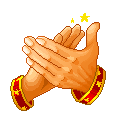 www.ZHARAR.com